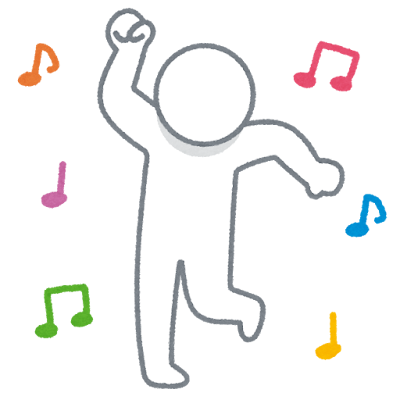 はん　インスタントシート
わたしたちの題材（テーマは）

大変だ！
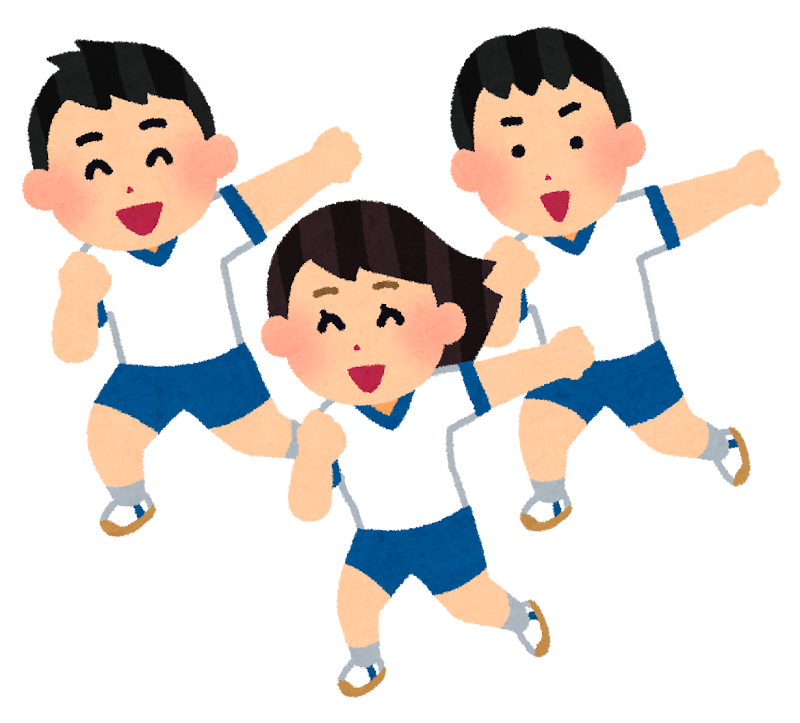 シート①
「なか」の表現　わたしたちは「大変だ！        　　　　　　　　　　　」の表現 をしました
動画はここに入れてね
〇どんなイメージを表現したかというと…








〇だから，（体のこの部分をこのように動かして）





　　　　　　　　　
　　　　　　　　　　　　　　　　表現をしました。
「はじめ」の表現
シート②
〇どんなイメージを表現したかというと…








〇だから，（体のこの部分をこのように動かして）





　　　　　　　　　　　　　　　　
　　　　　　　　　　　　　　　　表現をしました。
動画はここに入れてね
「おわり」の表現
シート③
〇どんなイメージを表現したかというと…








〇だから，（体のこの部分をこのように動かして）





　　　　　　　　　　　　　　　　
　　　　　　　　　　　　　　　　表現をしました。
動画はここに入れてね
ミニ発表会をふり返ろう
シート④
みんなのよかったところ
もっとできそうなところ・他のグループの表現でまねしたいと思ったところ
ペアグループからもらったアドバイスについて考えよう
シート⑤
もらったアドバイスをどんどんまとめよう。
どのアドバイスを特にがんばるか決めよう。
発表メモ
シート⑥
わたしたちの題材は
　　　　大変だ！　　　　　　　　　　     です。
（注目ポイントや表現の説明を発表しよう）
です。では、発表を始めます。（作った表現の発表をする）
（表現が終わったら，みんなで一列にならび，礼をする）